Ετερότητα και Εκπαίδευση: Ζητήματα Διαπολιτισμικής Εκπαίδευσης
Θέμα εργασίας: Διαπολιτισμικές διαφορές

Φοιτήτριες: Αγγελοπούλου Ευανθία
                         Ραυτοπούλου Αντιγόνη
                         Στεργιοπούλου Νικολίτσα
Διαπολιτισμικές διαφορές
Σχετίζονται με τρία επίπεδα του πολιτισμού (τα μοντέλα συμπεριφοράς, τα ιδεώδη και τις αξίες)
Ειδικότερα περιλαμβάνουν τρόπους επικοινωνίας, τον τρόπο ζωής, τα έθιμα, τις αξίες, τον τρόπο θεώρησης των πραγμάτων κ.λπ.
Οι πολιτισμικές διαφορές πρέπει πάντα να κρίνονται στο πλαίσιο της σύγκρισης δύο πολιτισμών, αφού ο τρόπος που ένας πολιτισμός διαφέρει από έναν δεύτερο δεν είναι απαραίτητα ο τρόπος που διαφέρει από έναν τρίτο.
Εννοιολόγηση
Το μοντέλο του Hofstede
Το μοντέλο του Trompenaars & Hampden-Turner
Πολιτισμικό παγόβουνο
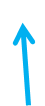 Το μοντέλο του Kluckhohn & Strodtbeck
Διαπολιτισμικές διαφορές
Κουλτούρες υψηλής και χαμηλής σημασίας
Πολιτισμικές διαφορές με βάση το χώρο
Το μοντέλο του Schwartz
Μονοχρονικές και πολυχρονικές κουλτούρες
Το μοντέλο του Hofstede
Οι 6 Πολιτισμικές διαφορές:
Απόσταση δύναμης
Αποφυγή αβεβαιότητας
Ατομικισμός ≠ κολεκτιβισμός
Αρρενωπότητα ≠ θηλυκότητα
Μακροπρόθεσμος ≠ βραχυπρόθεσμος προσανατολισμός
Επιείκεια ≠ Αυτοσυγκράτηση
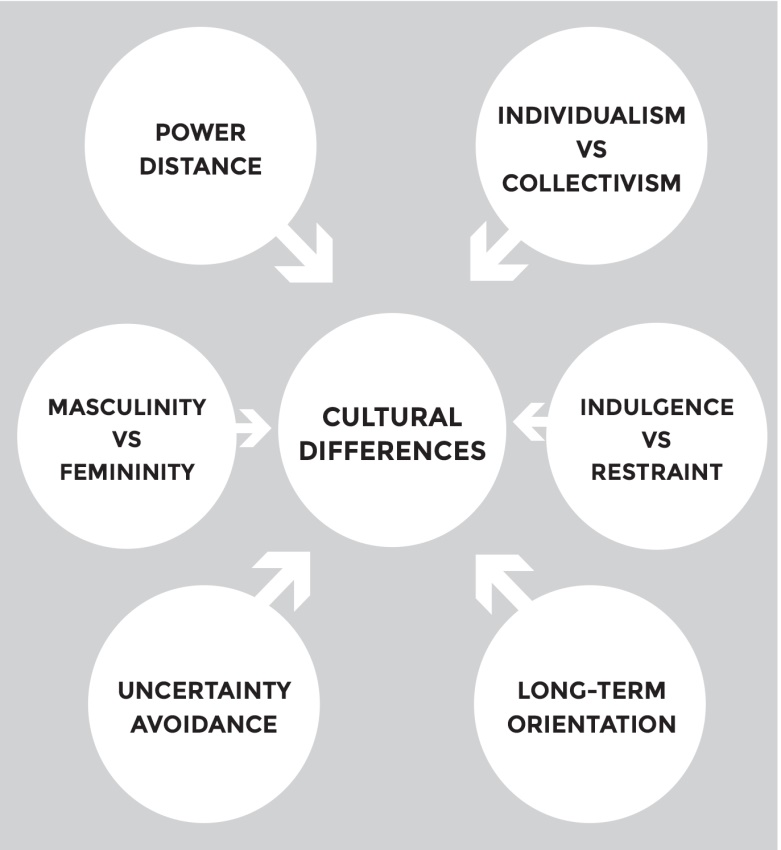 Το μοντέλο του Trompenaars & Hampden-Turner
Οι 7 διαστάσεις του πολιτισμού:
Παγκοσμιότητα vs. Ιδιαιτερότητα
Ατομικισμός vs. Κοινοτισμός
Τρυφερότητα vs. Ουδετερότητα
Ειδικός vs. Διάχυτος
Επίτευγμα vs. Ένδειξη
Διαδοχικός vs. Συγχρονικός
Εσωτερικά κατευθυνόμενη vs. Εξωτερικά κατευθυνόμενη
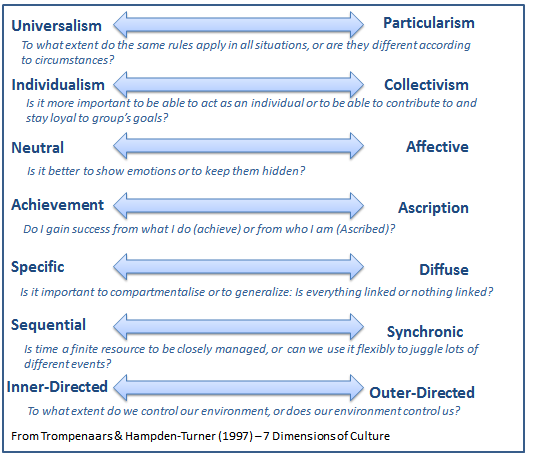 Το μοντέλο του Kluckhonh και Strodtbeck
Οι 6 πολιτισμικοί προσανατολισμοί – ερωτήσεις:
Ερώτηση: Ποια είναι η φύση των ανθρώπων?
Απάντηση: Καλός ή κακός. Η βασική φύση των ανθρώπων είναι    στην ουσία καλή ή κακή.
Ερώτηση: Ποια είναι η σχέση μας με τη φύση?
Απάντηση: Είμαστε υποταγμένοι στη φύση ή σε αρμονία - ισορροπία με τη φύση ή κυριαρχούμε σε σχέση με τη φύση.
Ερώτηση: Ποια είναι η σχέση μας με τους άλλους ανθρώπους?
Απάντηση: Ατομική (η πρωταρχική ευθύνη είναι για τον εαυτό μας ως άτομα), ή συλλογική(η πρωταρχική μας ευθύνη είναι για μια εκτεταμένη ομάδα ατόμων), ή ιεραρχική (η δύναμη και η ευθύνη είναι άνισα κατανεμημένες στην κοινωνία).
Το μοντέλο του Kluckhonh και Strodtbeck
Ερώτηση: Ποια είναι η κύρια λειτουργία των δραστηριοτήτων μας?
Απάντηση: Οι άνθρωποι θα πρέπει να συμμετέχουν συνεχώς σε δραστηριότητες για την επίτευξη απτών εργασιών ή οι άνθρωποι θα πρέπει να εξετάσουν όλες τις πτυχές μιας κατάστασης πριν την ανάληψη δράσης ή οι άνθρωποι θα πρέπει να είναι αυθόρμητοι και να κάνουν τα πάντα την κατάλληλη στιγμή.
Ερώτηση: Ποια είναι η αντίληψή μας για το χρόνο?
Απάντηση: Επικεντρωνόμαστε στο παρελθόν (τα κριτήρια για τις αποφάσεις μας σχετίζονται με την παράδοση) ή στο παρόν (τα κριτήρια για τις αποφάσεις μας σχετίζονται με τις άμεσες ανάγκες μας) ή στο μέλλον (τα κριτήρια για τις αποφάσεις μας σχετίζονται με μελλοντικές ανάγκες  και καταστάσεις).
Ερώτηση: Ποια είναι η αντίληψή μας για το χώρο?
Απάντηση: Είναι δημόσιος ή ιδιωτικός.
Το μοντέλο του Schwartz
Οι 7 πολιτισμικές διαστάσεις σε 3 αντιθετικά ζεύγη:

Συντηρητισμός/Εμπέδωση (Conservatism/Embeddedness) vs. Αυτονομία (Autonomy)-Πνευματική & Συναισθηματική 

Ιεραρχία (Hierarchy) vs Ισότητα (Egalitarianism)

 Ικανότητα (Mastery) vs Αρμονία (Harmony):
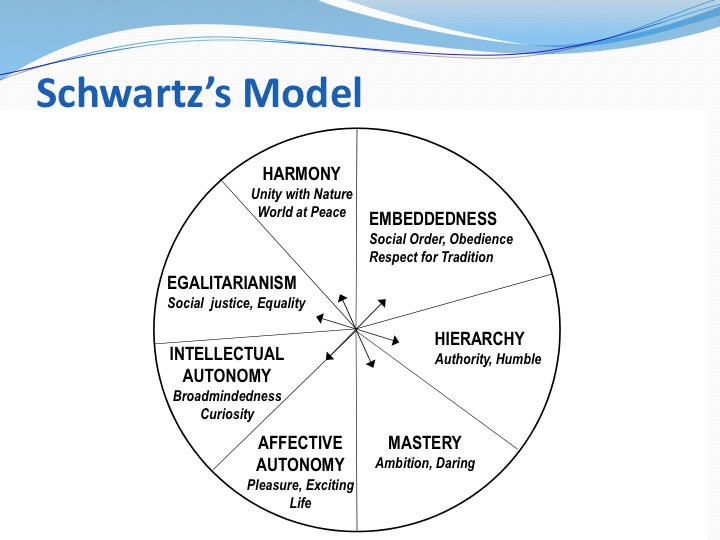 Μονοχρονικές και πολυχρονικές κουλτούρες
Μονοχρονικές: οι άνθρωποι προγραμματίζουν να κάνουν ένα πράγμα σε μια στιγμή και αποπροσανατολίζονται αν έχουν να αντιμετωπίσουν περισσότερα ταυτόχρονα. 
Πολυχρονικές: οι άνθρωποι ασχολούνται με πολλά πράγματα ταυτόχρονα. 
Μονοχρονικές κουλτούρες: Η.Π.Α., Καναδάς,  Βόρεια Ευρώπη κ.λπ.
Πολυχρονικές κουλτούρες: Λατινική Αμερική, Αραβία, Τουρκία κ.λπ.
«Like oil and water, they don’t mix»
Μονοχρονικές και πολυχρονικές κουλτούρες
Μειονεκτήματα
Πολιτισμικές διαφορές με βάση το χώρο
Low Context
Swiss German
German
Scandinavian
United States
French
English
Italian
Spanish
Greek
Arab
Chinese
Japanese
High Context
Κουλτούρες υψηλής και χαμηλής απόδοσης
Συγκρούσεις και Είδη Αντιμετώπισης
Το πολιτισμικό παγόβουνο
Δεν μπορεί κανείς να κρίνει έναν πολιτισμό βασιζόμενος μόνο στο τι βλέπει, όταν τον συναντά για πρώτη φορά. 
Προσπαθώντας κανείς ν’ αλλάξει το εξωτερικό τμήμα του παγόβουνου, θέτει σε κίνδυνο αξίες αιώνων. 

Διαφορές
Συμπεριφορές, αντικείμενα, θεσμοί, ενδυμασίες κ.λπ.


















Αξίες, πρότυπα σκέψης κ.λπ.
Δραστηριότητες
1η δραστηριότητα (Εννοιολόγηση με θεωρία):

Στόχος: Να κατηγοριοποιήσουν τις παρακάτω προτάσεις στις αντίστοιχες διαστάσεις με βάση το μοντέλο του Hofstede. 

Μοιράζουμε στους εκπαιδευτικούς φύλλα εργασίας, τα οποία περιλαμβάνουν 15 προτάσεις σχετικές με τις πολιτισμικές διαφορές του μοντέλου του Hofstede. Οι εκπαιδευτικοί καλούνται να κατηγοριοποιήσουν τις παρακάτω προτάσεις στην αντίστοιχη διάσταση με βάση την παραπάνω θεωρία. 
Οι έξι διαστάσεις είναι οι εξής:
1/ Απόσταση δύναμης (μικρή ή μεγάλη)
2/ Αποφυγή αβεβαιότητας (χαμηλή ή υψηλή)
3/ Ατομικισμός-Κολεκτιβισμός 
4/ Αρρενωπότητα- Θηλυκότητα
5/ Μακροπρόθεσμος- Βραχυπρόθεσμος  Προσανατολισμός 
6/ Επιείκεια- Αυτοσυγκράτηση
Δραστηριότητες
Προτάσεις:
Η χρήση της δύναμης πρέπει να είναι νόμιμη και να υπόκειται σε κριτήρια καλού και κακού.
Δασκαλοκεντρική προσέγγιση μάθησης.
Ανεκτικότητα στις διαφορετικές απόψεις.
Τυποποιημένες καταστάσεις με σαφείς κανόνες και παραδόσεις.
Το άγχος του ανήκειν.
Σκοπός της εκπαίδευσης να μάθουν πώς να μαθαίνουν.
Η σχέση υπερισχύει της εργασίας.
Ελάχιστη συναισθηματική και κοινωνική διαφοροποίηση του ρόλου μεταξύ των φύλων.
Η δουλειά υπερισχύει της οικογένειας.
Ισορροπία μεταξύ οικογένειας και δουλειάς.
Τα πιο σημαντικά γεγονότα στη ζωή ενός ανθρώπου συνέβησαν στο παρελθόν ή λαμβάνουν χώρα τώρα.
Η λιτότητα και η επιμονή είναι σημαντικοί στόχοι.
Η ελευθερία λόγου δεν αποτελεί πρωταρχικό μέλημα.
Έμφαση στο συναισθηματικό κόσμο του ανθρώπου.
Δραστηριότητες
2η δραστηριότητα (Αναλύοντας κριτικά):
Στόχος: Να συζητήσουν και να αξιολογήσουν οι εκπαιδευτικοί αν ο συνομιλητής τους ανήκει σε μονοχρονική ή πολυχρονική κουλτούρα. 

Οι εκπαιδευτικοί ανά δύο άτομα ξεκινούν μία συζήτηση. Αρχικά, ο ένας αναλαμβάνει να κάνει στον δεύτερο 5 ερωτήσεις σύμφωνα με τον παρακάτω πίνακα. Οι ερωτήσεις είναι οι εξής:
Επιλέγεται να κάνετε ένα πράγμα κάθε φορά ή πολλά ταυτόχρονα;
Εστιάζεται την προσοχή σας σε μία δουλειά ή αποσπάστε εύκολα;
Σας ενδιαφέρει περισσότερο πότε πρέπει να γίνουν τα πράγματα ή τι θα επιτευχθεί;
Έχετε ως προτεραιότητα τη δουλειά ή τις σχέσεις με τους ανθρώπους;
Δανείζετε και δανείζεστε σπάνια ή συχνά;

Μετά την διεξαγωγή των ερωτήσεων και την συλλογή των απαντήσεων ο πρώτος εκπαιδευτικός μπορεί να κρίνει αν ο ερωτώμενος ανήκει σε πολυχρονική ή μονοχρονική κουλτούρα. Στη συνέχεια επαναλαμβάνεται η διαδικασία αντιστρέφοντας τους ρόλους των δύο εκπαιδευτικών. Τέλος, θα καταγράψουν τα συμπεράσματα τους.
Δραστηριότητες
Δραστηριότητες
3η δραστηριότητα (Βιώνοντας το νέο)
    Στόχος: Να έρθουν οι εκπαιδευτικοί σε επαφή με στοιχεία από τις κουλτούρες χαμηλής και υψηλής απόδοσης

    Στη συγκεκριμένη δραστηριότητα παρουσιάζουμε ένα βίντεο https://www.youtube.com/watch?v=QsTf-bqSNeE, στο οποίο παρουσιάζονται τα στοιχεία των κουλτούρων χαμηλής και υψηλής απόδοσης τα οποία έχουμε αναφέρει. Συγκεκριμένα, παρουσιάζονται άτομα στο χώρο της δουλειάς τους, τα οποία εκπροσωπούν και τις δύο κουλτούρες. Βλέπουμε τη συμπεριφορά και τον τρόπο που δουλεύουν, πριν κατά τη διάρκεια και μετά το meeting που έχουν με την διευθύντρια.
Δραστηριότητες
4η  δραστηριότητα (Εφαρμόζοντας κατάλληλα):
    Στόχος: Να εφαρμόσουν τα στοιχεία που παρουσιάστηκαν στο βίντεο και αφορούν χαρακτηριστικά κουλτούρων χαμηλής και υψηλής απόδοσης.  

    Προτείνεται ένα role play, όπου οι εκπαιδευτικοί διαλέγοντας ποια από τις δύο κουλτούρες θα αντιπροσωπεύσουν, θα υποδυθούν και θα παρουσιάσουν σε ζευγάρια τα χαρακτηριστικά που συναντάμε στην επικοινωνία δύο ατόμων από κουλτούρες χαμηλής και υψηλής απόδοσης στον εργασιακό τους χώρο.
Δραστηριότητες
5η Δραστηριότητα (Βιώνοντας το γνωστό)
    Στόχος: Να συζητήσουν οι εκπαιδευτικοί τρόπους επίλυσης συγκρούσεων

    Καλούμε τους εκπαιδευτικούς ανά 5 άτομα να διεξάγουν μία συζήτηση κατά την οποία ο κάθε ένας θα αναπτύξει τους τρόπους με τους οποίους επιλέγει να επιλύσει τις συγκρούσεις στις οποίες κατά καιρούς μπορεί να εμπλακεί. Με τη βοήθεια των 5 ειδών αντιμετώπισης των συγκρούσεων που έχουμε παρουσιάσει στο θεωρητικό μας πλαίσιο (avoiding, compromising, dominating, integrating, and obliging), περιμένουμε τον κάθε εκπαιδευτικό να τοποθετήσει τον εαυτό του σε κάποια από αυτές τις κατηγορίες.
Δραστηριότητες
6η Δραστηριότητα (Εννοιολόγηση με ορολογία):

    Στόχος: Να κατηγοριοποιήσουν διάφορα στοιχεία του πολιτισμού, τοποθετώντας ταστο ορατό ή στο μη ορατό τμήμα του παγόβουνου. 

    Χρησιμοποιούμε το online λογισμικό iceberg activity https://www.familyforce.ca/sites/AllLocations/EN/Relocation/Documents/Iceberg_EN.swf στο οποίο απεικονίζεται ένα παγόβουνο, το ορατό και το μη ορατό τμήμα του. Στο πλάι υπάρχουν εικόνες διαφόρων πολιτισμικών στοιχείων, όπως ενδυμασίες, μουσική κλπ. Οι εκπαιδευτικοί καλούνται να τοποθετήσουν την κάθε εικόνα στο κατάλληλο τμήμα του παγόβουνου, δηλαδή στο ορατό και στο μη ορατό. Η επιλογή γίνεται ανάλογα με το αν θεωρούν ότι αυτά τα στοιχεία ανήκουν στο συνειδητό μέρος ενός πολιτισμού, που μπορούμε δηλαδή να δούμε ή στο ασυνείδητο.
Δραστηριότητες
Δραστηριότητες
7η Δραστηριότητα (Αναλύοντας λειτουργικά):
  
   Στόχος: Να αναλύσουν τις αιτίες ή τα αποτελέσματα του παγόβουνου

    Δίνουμε στους εκπαιδευτικούς ένα φύλλο εργασίας στο οποίο παρουσιάζεται ένα πολιτισμικό παγόβουνο. Επιπλέον, έχουμε συμπληρώσει κάποια στοιχεία πάνω και κάτω από το παγόβουνο και ζητάμε από τους εκπαιδευτικούς να βρουν το αίτιο ή το αποτέλεσμα του εκάστοτε στοιχείου.
Δραστηριότητες
8η Δραστηριότητα (Εφαρμόζοντας δημιουργικά):
   Στόχος: Να επιλέξουν με ποια στρατηγική του μοντέλου Trompenaars και Hampden-Turner θα επιλύσουν συγκρούσεις των κουλτούρων.
    Δίνουμε στους εκπαιδευτικούς ένα φύλλο εργασίας με συγκρούσεις από το χώρο της εκπαίδευσης. Ζητάμε από τους εκπαιδευτικούς με βάση το παραπάνω μοντέλο να επιλύσουν τις παρακάνω συγκρούσεις με την κατάλληλη στρατηγική.
   Οι συγκρουσιακές καταστάσεις που δίνονται στους εκπαιδευτικούς είναι οι εξής:
Ένας διευθυντής από την πολυχρονική κουλτούρα εργάζεται σε ένα σχολείο που ανήκει σε μονοχρονική κουλτούρα. Ζητά από τους εκπαιδευτικούς να αναπτύσσουν ταυτόχρονες και παράλληλες δράσεις. Ποιες είναι οι συγκρούσεις που αναπτύσσονται και με ποιες στρατηγικές θα τις επιλύατε.
Ένας μαθητής προτιμά να δουλεύει ατομικά και όχι στο πλαίσιο της ομάδας. Ποια στρατηγική θα μπορούσε να ακολουθήσει ο εκπαιδευτικός;
Ένας μαθητής δεν ενδιαφέρεται για την οικοδόμηση των σχέσεων, αλλά για την επίτευξη των στόχων, υπακούοντας τους κανόνες. Ποια στρατηγική θα πρέπει να αναπτύξει ο εκπαιδευτικός;
Ένας εκπαιδευτικός από μονοχρονική κουλτούρα έχει αναλάβει την εκπαίδευση παιδιών μιας ομάδας παιδιών που ανήκουν στην πολυχρονική κουλτούρα. Τι πρέπει να κάνει ο εκπαιδευτικός για να αναπτύξει την συνεργατικότητα;
Δραστηριότητες
Ένας εκπαιδευτικός από την κουλτούρα υψηλής απόδοσης διδάσκει σε μαθητές που προέρχονται από κουλτούρα χαμηλής απόδοσης. Τα παιδιά ζητούν από τον εκπαιδευτικό να τους περιγράφει με σαφήνεια τις οδηγίες και τις διαδικασίες που χρειάζεται να ακολουθήσουν για την εκτέλεση ενός έργου, πράγμα που έρχεται σε αντίθεση με την κουλτούρα του εκπαιδευτικού. Τι θα μπορούσε να κάνει ο εκπαιδευτικός;
Ένας διευθυντής σχολείου από κουλτούρα υψηλής απόδοσης δεν ορίζει σαφείς προθεσμίες για την επίτευξη έργων, γεγονός που δυσκολεύει κάποιους συνεργάτες του που προέρχονται από την κουλτούρα χαμηλής απόδοσης. Πώς θα μπορούσε να ξεπεραστεί το συγκεκριμένο πρόβλημα;
Δραστηριότητες
Στρατηγικές Trompenaars - Hampden-Turner 
Στρατηγικές για 1η πρώτη διάσταση:
Βιβλιογραφία
Croucher, S.M., Bruno, A., McGrath, P., Adams C., McGahan, C., Suits, A., Huckins, A. (2012) Conflict Styles and High–Low Context Cultures: A Cross-Cultural Extension. Communication Research Reports, 29 (1), 64–73. 
CzechKid. Culture and cultural differences. Ανακτήθηκε από http://www.czechkid.eu/si1140.html
Drogendijk, R., & Slangen, A. (2006). Hofstede, Schwartz, or managerial perceptions? The effects of different cultural distance measures on establishment mode choices by multinational enterprises. International business review, 15(4), 361-380.
Griffin, E. (1989). Proxemic Theory of Edward Hall. A First Look at Communication Theory, 60-67.
Hall, E.T. (1966). The Hidden Dimension, NY: Anchor Books Editions
Hall, E.T. (1976). Beyond Culture, NY: Anchor Books Editions
Hanley, J. H. (1999). Beyond the tip of the iceberg. Reaching today’s youth. The Community Circle of Caring Journal, 3(2), 9-12. 
Hofstede, G. (2011). Dimensionalizing Cultures: The Hofstede model in context, Online Readings in Psychology and Culture, Unit 2.
Βιβλιογραφία
Klagge, J.  (2012). Communicating In High-Context and Low-Context Cultures, ανακτήθηκε από  https://webcache.googleusercontent.com/search?q=cache:jaDWg00Nm5kJ:https://www.researchgate.net/profile/Jay_Klagge/publication/298497484_COMMUNICATING_IN_HIGH_LOW_CONTEXT_CULTURES/links/56e9afec08ae95bddc2a0a87+&cd=1&hl=en&ct=clnk&gl=gr
Licht, A. N., Goldschmidt, C., & Schwartz, S. H. (2001). Culture, law, and finance: cultural dimensions of corporate governance laws. Available at SSRN 267190.
Maznevski, M. L., Gomez, C. B., DiStefano, J. J., Noorderhaven, N. G., & Wu, P. C. (2002). Cultural dimensions at the individual level of analysis the cultural orientations framework. International journal of cross cultural management, 2(3), 275-295.
Mindtools corporate (2014). The Seven Dimensions of Culture: Your 10-Minute Guide to Understanding Cultural Differences. Ανακτήθηκε από https://www.mindtools.com/blog/corporate/wp-content/uploads/sites/2/2014/09/Seven-Dimensions-Culture.pdf
Nguyen, H. Compare and contrast cultural frameworks developed by Geert Hofstede and Fons Trompenaars. Ανακτήθηκε από http://www.academia.edu/7380042/Compare_and_contrast_cultural_frameworks_developed_by_Geert_Hofstede_and_Fons_Trompenaars
Βιβλιογραφία
Rafferty, J. (2013). Fons Trompenaars-THT consulting. Ανακτήθηκε απόhttp://www2.thtconsulting.com/downloads/JamesRafferty_SevenDimensions.pdf
Rutledge Br. (2011). Cultural Differences - Monochronic versus Polychronic.Ανακτήθηκε από http://thearticulateceo.typepad.com/my-blog/2011/08/cultural-differences-monochronic-versus-polychronic.html 
Samovar, L. A., Porter, R.E., McDaniel, E.R.(2012). Intercultural communication: A reader. Cengage Learning.
Sagiv, L., & Schwartz, S. H. (2007). Cultural values in organisations: insights for Europe. European Journal of International Management, 1(3), 176-190.
Signorini, P., Wiesemes, R., & Murphy, R. (2009). Developing alternative frameworks for exploring intercultural learning: a critique of Hofstede's cultural difference model. Teaching in Higher Education, 14(3), 253-264.
Schwartz, S. H. (1999). A theory of cultural values and some implications for work. Applied psychology, 48(1), 23-47.
Schwartz, S. H. (2006). A theory of cultural value orientations: Explication and applications. Comparative sociology, 5(2), 137-182.
Thompson, L.L. (2001). The mind and heart of the negotiator (2nd ed.). Upper Sandle River, New JerseyQ Prentic Hall.
ΕυχαριστοΥμε πολΥ!!!!
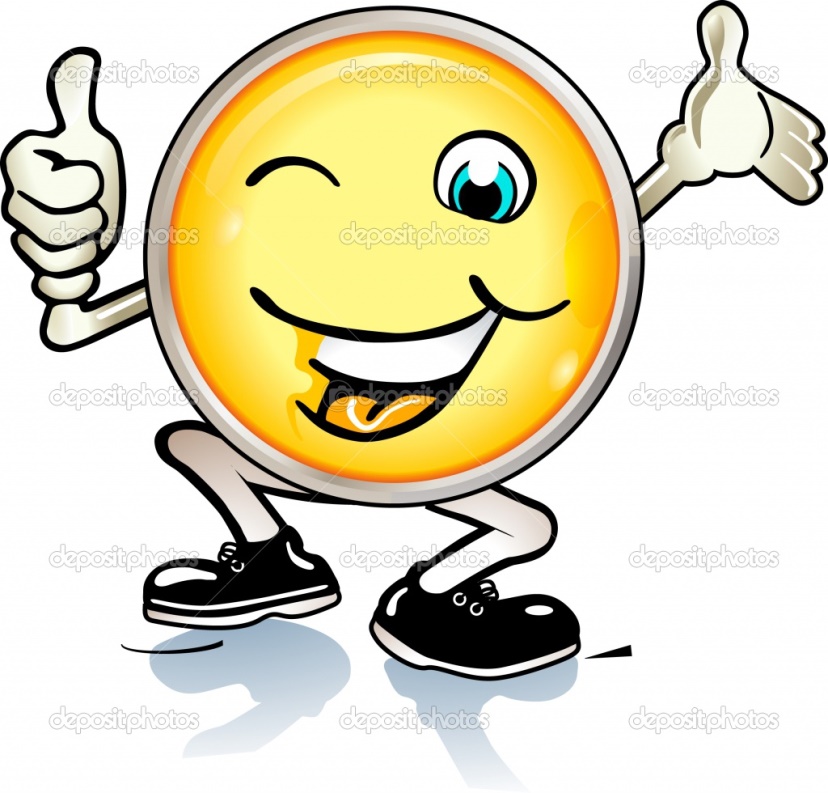